CURSO POPULAR DE FORMAÇÃO DE DEFENSORAS E DEFENSORES PÚBLICOS
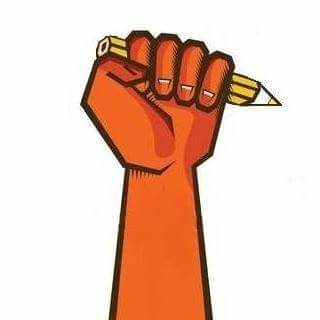 Tutela provisória
 Art. 294 a 311 CPC
Profª. Me. Nubia Regina Ventura
1. Introdução
A) Objetivos da reforma do CPC:
1) estabelecer expressa e implicitamente verdadeira sintonia fina com a Constituição Federal; 
2) Relevância da realidade (questões fáticas)
3) Simplificação procedimental;
4) dar todo o rendimento possível a cada processo em si mesmo considerado; 
5) organicidade ao sistema, dando-lhe, assim, mais coesão.
b) Acesso à justiça

KAZUO WATANABE:  acesso à justiça como trinômio adequação-tempestividade-efetividade;

adequadas segundo o direito (decisões justas),  
que efetivamente produzam os resultados desejados (efetividade) 
que cheguem em tempo (direito perecível)

c) Demandas de natureza sincrética:

 A distinção das ações – e do processo - por meio do tipo de tutela (conhecimento, execução e cautelar) não faz mais sentido.

“vai-se a juízo em busca de uma providência jurisdicional que viabilize mais de um tipo de tutela jurisdicional, satisfazendo e assegurando, certificando e efetivando, certificando assegurando e efetivando etc.”  DIDIER, p. 291
d) Conceito de cognição
 Kazuo Watanabe: “Da cognição no processo civil”
Plano horizontal: (extensão) - o que pode ser objeto da cognição judicial. 
plena: não há limitação. 
ex.: procedimento comum. 
parcial ou limitada: não é toda matéria que pode ser posta a apreciação
ex.: procedimento especial de desapropriação.
Plano vertical: (profundidade) – modo em que serão conhecidas as questões.
exauriente: completa, profunda
sumária: cognição superficial
OBRA
IMPORTANTE
Segurança jurídica
COGNIÇÃO EXAURIENTE
Coisa julgada material
Celeridade
COGNIÇÃO SUMÁRIA
Não faz coisa julgada material
2. TUTELA PROVISÓRIA
Introdução

Histórico




Art. 273. O juiz poderá, a requerimento da parte, antecipar, total ou parcialmente, os efeitos da tutela pretendida no pedido inicial, desde que, existindo prova inequívoca, se convença da verossimilhança da alegação e: 
I - haja fundado receio de dano irreparável ou de difícil reparação; ou          
II - fique caracterizado o abuso de direito de defesa ou o manifesto propósito protelatório do réu.


Art. 461, § 3º: Sendo relevante o fundamento da demanda e havendo justificado receio de ineficácia do provimento final, é lícito ao juiz conceder a tutela liminarmente ou mediante justificação prévia, citado o réu. A medida liminar poderá ser revogada ou modificada, a qualquer tempo, em decisão fundamentada.
tutela antecipada: lei n. 8952/1994 – arts. 273 CPC e 461 §3º
Do processo cautelar (CPC/73)
Arresto (art. 813)
Sequestro (art. 822)
Caução (art. 826)
Busca e apreensão (art. 839)
O objeto da busca e apreensão pode consistir em coisas (móveis), e então é denominada real, e pessoas (incapazes: menores e interditos), quando se denomina pessoal. Busca e apreensão de menores?
Exibição (art. 844)
Produção antecipada de provas (art. 846) 
Alimentos provisionais (art. 852)
Arrolamento de bens (art. 855)
Justificação (art. 861) – jurisdição voluntária
 Protestos, notificações e interpelações (art. 867)
Da homologação do penhor legal (art. 874)
Da posse em nome do nascituro (art. 877)
Do atentado (art. 879)
Visão geral: tem como objetivo a recomposição de situação de fato alterada indevidamente por uma das partes
Pontes de Miranda = sustenta que o atentado não tem caráter de medida cautelar, mas de medida reparatória.
Humberto Theodoro Júnior = natureza cautelar
Do protesto e apreensão de títulos (art. 882)
cautelar? A apreensão de título não restituído ou sonegado pelo emitente, sacado ou aceitante, não veste roupagem cautelar, eis que é “providência satisfativa de direito material (de restituição) do credor lesado diante da retenção indevida do título pelo emitente, sacado ou aceitante.
Outras medidas provisionais específicas. Art. 888
2.b)  Breves conclusões
natureza satisfativa
Medida processual
prova inequívoca + receio de dano irreparável ou de difícil reparação +
	abuso do direito de defesa ou manifesto propósito protelatório
natureza acauteladora/
assecuratória
Processo autônomo
Fumaça do bom direito + risco ao resultado útil do processo
Tutela antecipada
Processo cautelar
3. TUTELA PROVISÓRIA NO NOVO CPC
Fonte: IDC. Alvim, Rafael. Tutela provisória no novo CPC. Disponível em: http://www.cpcnovo.com.br/blog/2015/06/17/tutela-provisoria-no-novo-cpc/
TUTELA DE EVIDÊNCIA
Requisitos:
a) Independe do perigo 
b) Fato documentalmente incontroverso (próximo ao MS – direito líquido e certo) 
c) Abuso de direito de defesa 
d) Propósito protelatório da parte
e) Tese defendida já deve ter sido objeto de manifestação em recurso repetitivo ou ter Súmula Vinculante
a) REQUISITOS das tutelas de urgência
Probabilidade do
 direito + perigo do dano ou ilícito ou risco ao resultado útil do processo (Art. 300 CPC)
Unificação dos requisitos para as tutelas de urgência
Obs.: Tutela de evidência não necessita do requisito da urgência

 Fumus boni iuris: 
Plausibilidade fática (narrativa verossímil)
“  “ jurídica (subsunção do fato à norma conduz aos efeitos pretendidos)

 Periculum in mora: dano grave, concreto, atual e IRREPARÁVEL OU DE DIFÍCIL REPARAÇÃO
requisito negativo: não se admite tutela de urgência satisfativa que seja capaz de produzir efeitos irreversíveis (art. 300, § 3º).

(FPPC, enunciado 419: “Não é absoluta a regra que proíbe a tutela provisória com efeitos irreversíveis”).

Ex. Ação de fixação de alimentos com tutela provisória 

Caução (art. 300, §1º) – pode ser dispensada
Legitimidade: podem requerer a antecipação da tutela o autor, o réu, terceiros intervenientes.
Cabimento: 
procedimento comum (art. 318 CPC); 
JEC (Lei 9099/95)
 procedimentos especiais (tutela provisória especial x genérica). Ex.: ação possessória.
Procedimentos especiais de jurisdição voluntária Ex: art. 749 CPC
Tutela provisória na fase executiva – 318 CPC (cabimento da aplicação subsidiária)
Processo coletivo
Ações relativas ao estatuto da pessoa com deficiência
ECA
Art. 33. A guarda obriga a prestação de assistência material, moral e educacional à criança ou adolescente, conferindo a seu detentor o direito de opor-se a terceiros, inclusive aos pais.       (Vide Lei nº 12.010, de 2009)   Vigência
§ 1º A guarda destina-se a regularizar a posse de fato, podendo ser deferida, liminar ou incidentalmente, nos procedimentos de tutela e adoção, exceto no de adoção por estrangeiros.

Art. 157. Havendo motivo grave, poderá a autoridade judiciária, ouvido o Ministério Público, decretar a suspensão do pátrio poder poder familiar, liminar ou incidentalmente, até o julgamento definitivo da causa, ficando a criança ou adolescente confiado a pessoa idônea, mediante termo de responsabilidade.

Art. 191. O procedimento de apuração de irregularidades em entidade governamental e não-governamental terá início mediante portaria da autoridade judiciária ou representação do Ministério Público ou do Conselho Tutelar, onde conste, necessariamente, resumo dos fatos.
Parágrafo único. Havendo motivo grave, poderá a autoridade judiciária, ouvido o Ministério Público, decretar liminarmente o afastamento provisório do dirigente da entidade, mediante decisão fundamentada.

Art. 213. Na ação que tenha por objeto o cumprimento de obrigação de fazer ou não fazer, o juiz concederá a tutela específica da obrigação ou determinará providências que assegurem o resultado prático equivalente ao do adimplemento.
§ 1º Sendo relevante o fundamento da demanda e havendo justificado receio de ineficácia do provimento final, é lícito ao juiz conceder a tutela liminarmente ou após justificação prévia, citando o réu.
Estatuto do idoso
Art. 66. Havendo motivo grave, poderá a autoridade judiciária, ouvido o Ministério Público, decretar liminarmente o afastamento provisório do dirigente da entidade ou outras medidas que julgar adequadas, para evitar lesão aos direitos do idoso, mediante decisão fundamentada.
art. 83. Na ação que tenha por objeto o cumprimento de obrigação de fazer ou não-fazer, o juiz concederá a tutela específica da obrigação ou determinará providências que assegurem o resultado prático equivalente ao adimplemento.
        § 1o Sendo relevante o fundamento da demanda e havendo justificado receio de ineficácia do provimento final, é lícito ao juiz conceder a tutela liminarmente ou após justificação prévia, na forma do art. 273 do Código de Processo Civil.
Fungibilidade natural para tutelas de urgência incidentais, mas regimes diferenciados para tutela de urgência antecedentes: antecipada (art. 303 ss) e cautelar (art. 305, ss)

MAIORES CONSEQUÊNCIAS PRÁTICAS DA DIFERENCIAÇÃO: 

 somente estabiliza-se tutela provisória ANTECEDENTE SATISFATIVA. 
Controle prévio pelo juiz (art. 305 CPC)
B) MOMENTO DA CONCESSÃO:
B1) Liminarmente - In limine litis – antes da oitiva do requerido

			



 art. 311, II e III

B2) Tutela provisória em sentença: (cognição sumária?)
 reexame necessário ou apelação com efeito suspensivo – autoriza-se o cumprimento provisório (eficácia imediata da sentença) – art. 1012, V.
atençao
Requerida liminarmente # decidida liminarmente
 Requerimento pode ser antecedente e não liminar (depender de justificação prévia – art. 300, par. 2º)
 Requerimento pode ser incidente e liminar
B3)Tutela provisória em grau recursal:

Será a medida que se relaciona com o efeito suspensivo dos recursos

Recursos em geral: art. 995 
Apelação:  1012, §3º 
Tutela provisória recursal para concessão de efeito suspensivo a recurso especial ou extraordinário – 1029,
Tutela provisória concedida em tribunal pode assumir duas feições: 
 concedida por um membro do tribunal – cabe agravo interno (art. 1021 CPC)
    concedida por acórdão –cabe recurso especial para discussão dos pressupostos da concessão da medida

Súmula 735 do STF :
“Não cabe recurso extraordinário contra acórdão que defere medida liminar.”
B4) Na execução: art. 919 – atribuição de efeito suspensivo aos embargos de execução
C) Poder geral de cautela: 

art. 798, CPC/73: para além das medidas nominadas, a lei permitia outras medidas fundadas no poder geral de cautela.

Art. 297 NCPC - o juiz poderá determinar “as medidas que considerar adequadas para efetivação da tutela provisória. 

ENUNCIADOS DO FÓRUM PERMANENTE DE PROCESSUALISTAS CIVIS: (art. 301) O poder geral de cautela está mantido no CPC. (Grupo: Tutela Antecipada)

PODER GERAL DE CAUTELA X FIM DAS CAUTELARES TÍPICAS

“Diante dessa realidade, causa-me extrema estranheza o art. 301 do Novo CPC prever que a tutela de urgência de natureza cautelar pode ser efetivada mediante arresto, sequestro, arrolamento de bens, registro de protesto contra alienação de bem e qualquer outra medida idônea para asseguração do direito 224 . Ainda que se possa afirmar que a norma legal prevê forma de efetivação, e não espécies de cautelares típicas, exatamente qual a razão dessa especificação? Afinal, as cautelares típicas nos deixaram ou não? Ou nos deixaram, mas nos arrependemos?”(Daniel Amorim Assunpção Neves) P. 900
Exemplo cautelar antecedente:


Ex. : devedor que, antes de vencida sua dívida, tente desfazer-se de todos os bens penhoráveis. A tutela provisória deverá consistir na apreensão de tantos bens do devedor quantos bastem para assegurar a futura execução.
C) Antecipada antecedente x cautelar antecedente
Exemplo ANTECIPADA ANTECEDENTE:
necessidade de se propor a demanda surge fora do horário normal do expediente forense, quando a petição inicial muitas vezes tem de ser elaborada às pressas para ser examinada em primeiro lugar por um juiz plantonista (o qual, como notório, só pode examinar requerimentos extremamente urgentes, que não podem sequer esperar pela reabertura dos trabalhos ordinários do fórum). Imagine-se, por exemplo, o caso de alguém que, passando mal durante a madrugada, precisa ser submetido a uma cirurgia de emergência e, por qualquer razão, a operadora de seu plano de saúde não autoriza a intervenção. Seria um rematado absurdo exigir do demandante (e de seu advogado) a elaboração de uma petição inicial completa, formalmente perfeita, que preenchesse todos os requisitos impostos por lei. (Alexandre Freitas Câmara, p. 181)

Petição urgente x petição mal feita – DEVE SER EXPRESSA
 			
			O autor indicará na petição inicial, ainda, que pretende valer-se do benefício previsto no caput deste artigo.
Art. 303. § 5o
Pedido de tutela formulado na petição inicial.

 Se deferido o pedido de antecipação, a inicial deve ser aditada em 15 dias (questões de mérito) 
 Se indeferida, o aditamento deve ser feito em 05 dias (questões de mérito) 
Se deferida e não houver recurso da parte contrária (agravo de instrumento), a tutela antecipada se estabiliza.
 A tutela estabilizada pode ser revista por qualquer das partes no prazo de 02 anos (Trata-se de ação rescisória? Como a tutela antecipada não faz coisa julgada, não se trata de rescisória)
Petição inicial descreve a lide, seu fundamento, exposição sumária do direito e perigo de dano ou risco ao resultado útil + pedido cautelar. 
Réu responde em 5 dias.
A inicial será aditada em 30 dias, descrevendo o pedido final, outros argumentos (questões de mérito).
 Não é um processo autônomo.
 Não se estabiliza (não faz sentido o caráter conservativo se manter indefinidamente)
TUTELA DE URGÊNCIA ANTECEDENTE ANTECIPADA
TUTELA DE URGÊNCIA ANTECEDENTE CAUTELAR
Estabilização da tutela antecipada
Art. 304
Não haverá estabilização (processo segue normalmente)
RÉU AGRAVA
Autor emenda a inicial em 15 dias:
RÉU NÃO AGRAVA
Haverá estabilização
Não haverá estabilização (processo segue normalmente)
RÉU AGRAVA
Autor não emenda a inicial em 15 dias:
RÉU NÃO AGRAVA
Haverá estabilização
Hipóteses que poderão acontecer:
(a) se o autor emendar a inicial e o réu agravar, não haverá estabilização, e o processo seguirá regularmente;
(b) se o autor emendar a inicial e o réu não agravar, o juiz deverá inquirir o autor sobre sua intenção de ver o processo prosseguir em direção a uma sentença de mérito, apta a alcançar a coisa julgada (o que impede a estabilização da tutela antecipada), ou, se o autor prefere desistir da ação, caso em que haverá estabilização e o processo será extinto sem resolução do mérito (sendo possível, como já visto, que o autor se tenha antecipado e, ao emendar a petição inicial, tenha declarado que o fazia apenas para a eventualidade de o réu agravar, caso em que o resultado será o mesmo que aqui foi apresentado); 
(c) se o autor não emendar a inicial, ainda assim o réu poderá agravar, com o único intuito de impedir a estabilização, a qual não acontecerá, restando extinto o processo e revogada a tutela antecipada, não sendo julgado o mérito do recurso, que estará prejudicado;
 (d) se o autor não emendar a petição inicial e o réu não agravar ocorrerá a estabilização e o processo será extinto sem resolução do mérito, devendo o juízo declarar estabilizada a tutela antecipada
(Alexandre Freitas Câmara)
Tutela provisória satisfativa incidental também se estabiliza?

Veja-se, por fim, que tudo o que aqui se disse acerca da tutela de urgência satisfativa antecedente também se aplica nos casos em que, na petição inicial, tenha o autor formulado o requerimento de tutela antecipada em conjunto com o pedido de tutela final (o que é possível por aplicação analógica do art. 308, § 1º. Nesta hipótese, porém, não haverá que se cogitar de emenda à inicial (já que esta terá vindo “completa”), mas no caso de o réu não interpor recurso contra a decisão concessiva da tutela de urgência, poderá o autor desistir da ação para, com isto, provocar a estabilização da tutela antecipada, sendo essencial que o juízo, diante da constatação do fato de que o réu não recorreu, advirta o autor da possibilidade de estabilização, o que é uma manifestação de atitude cooperativa (Alexandre Freitas Câmara, p. 186)
QUESTÕES:
não havendo tal controle prévio pelo juiz, o pedido de tutela urgente antecedente processado pela via incorreta submeter-se-á aos efeitos jurídicos dessa via? 
(Eduardo Talamini)


Exemplo (que demonstra dificuldade de estabelecimento da natureza do provimento e a consequente necessidade ou não de coisa julgada

Promove-se medida de urgência, em caráter antecedente, para suspenderem-se os efeitos de uma assembleia geral societária. A princípio, a medida seria preparatória de subsequente ação de invalidade do conclave. A providência urgente não é impugnada pelo réu e estabiliza-se. Por tempo indeterminado, permanecerão sustados os efeitos das deliberações assembleares.
Mas isso não significará que tais deliberações tenham sido desconstituídas, suprimidas do mundo jurídico. Nenhum pronunciamento terá havido acerca da validade da assembleia e suas decisões. E a suspensão de eficácia de tais atos, ainda que “estável”, não poderá ser considerada definitiva, intocável (v. a seguir). Tal cenário de insegurança tende a não ser satisfatório às partes envolvidas no conflito – no mais das vezes, nem mesmo àquela parte que pleiteou e obteve a providência urgente que se estabilizou. Nesse contexto, a despeito da pretensa estabilização dos efeitos da medida urgente, continuará havendo a necessidade de tutela jurisdicional – uma proteção definitiva, apta a afastar qualquer reabertura da discussão. Em um caso como esse, o próprio autor da medida urgente estabilizada terá interesse jurídico de promover ação de cognição exauriente – hipótese essa, aliás, expressamente admitida pelo CPC (art. 304, § 2.º: “qualquer das partes poderá demandar a outra...”; art. 304, § 6.º: “ação ajuizada por uma das partes...”).
Art. 311.  A tutela da evidência será concedida, independentemente da demonstração de perigo de dano ou de risco ao resultado útil do processo, quando:
I - ficar caracterizado o abuso do direito de defesa ou o manifesto propósito protelatório da parte;
II - as alegações de fato puderem ser comprovadas apenas documentalmente e houver tese firmada em julgamento de casos repetitivos ou em súmula vinculante;
III - se tratar de pedido reipersecutório fundado em prova documental adequada do contrato de depósito, caso em que será decretada a ordem de entrega do objeto custodiado, sob cominação de multa;
IV - a petição inicial for instruída com prova documental suficiente dos fatos constitutivos do direito do autor, a que o réu não oponha prova capaz de gerar dúvida razoável.
Parágrafo único. Nas hipóteses dos incisos II e III, o juiz poderá decidir liminarmente.

Obs.: ações reipersecutórias -   embora oriundas de relação de direito pessoal, têm por finalidade a aquisição de um direito real ou o esclarecimento de dúvidas sobre uma coisa” – Maria Helena Diniz
Ano: 2018
Banca: FCC
Órgão: DPE-AP
Prova: Defensor Público
Em relação ao procedimento da tutela cautelar requerida em caráter antecedente,
 a)
o indeferimento da tutela cautelar não obsta a que a parte formule o pedido principal, nem influi em seu julgamento, qualquer que seja o motivo do indeferimento.
 b)
o réu será citado para, no prazo de quinze dias, contestar o pedido e indicar as provas a serem produzidas; se não contestar, presumir-se-ão os fatos alegados pelo autor como ocorridos.
 c)
cessada a eficácia da tutela cautelar, poderá a parte renovar o pedido, mesmo sob igual fundamento, pois na hipótese não haverá a formação de coisa julgada. 
 d)
efetivada a tutela cautelar, o pedido principal terá de ser formulado pelo autor no prazo de trinta dias, caso em que será apresentado nos mesmos autos em que deduzido o pedido de tutela cautelar, não dependendo do adiantamento de novas custas processuais.
 e)
o pedido de tutela cautelar é autônomo, motivo pelo qual o pedido principal deve ser sempre formulado separadamente.
Banca: CESPEÓrgão: TCE-PRProva: Auditor
Com relação à tutela provisória, assinale a opção correta.
a)Requerida após o protocolo da petição inicial, embora processada nos mesmos autos do pedido principal, a tutela provisória dependerá do pagamento de custas.
b)Diferentemente do que ocorre com a medida cautelar, as regras de competência para a concessão antecipada da tutela provisória são mitigadas.
c)Preenchidos os requisitos de probabilidade do direito alegado e comprovado o perigo na demora da prestação jurisdicional, é vedado ao juiz exigir caução para a concessão.
d)Por ser a tutela provisória regra de exceção revestida de provisoriedade, os meios de sua concretização são elencados taxativamente no CPC.
e) Poderá o juiz suspender a eficácia da tutela provisória concedida durante período de suspensão do processo.
Ano: 2016Banca: TRF - 4ª REGIÃOÓrgão: TRF - 4ª REGIÃOProva: Juiz Federal Substituto
Dadas as assertivas abaixo, assinale a alternativa correta.
Considerando as regras do Código de Processo Civil de 2015:
I. A tutela provisória de evidência será concedida pelo juiz quando, presentes a probabilidade do direito e o perigo de dano, ficar caracterizado o abuso no direito de defesa ou o manifesto propósito protelatório do réu.
II. A estabilização da tutela de urgência antecipada ocorre quando não for interposto o recurso da decisão que a concedeu e implica a extinção do processo, sem formação de coisa julgada, podendo, porém, o juízo alterar a medida de urgência a qualquer tempo.
III. As modalidades de tutela provisória de urgência são cautelar, antecipada e antecedente.
IV. Se a tutela de urgência requerida em caráter antecedente for concedida, o autor terá o prazo de 5 dias para emendar sua petição inicial, indicando qual a lide principal que será ajuizada, e de 30 dias para a propositura da ação principal. 
 a)
Estão corretas apenas as assertivas I e III.
 b)
Estão corretas apenas as assertivas II e III.
 c)
Estão corretas apenas as assertivas I, II e IV. 
 d)
Estão corretas todas as assertivas. 
 e)
Nenhuma assertiva está correta.
QUESTÃO
Em razão de grave enfermidade, consumidor de plano de saúde ajuizou demanda em que pleiteava a condenação da operadora prestadora do serviço a lhe custear um tratamento específico, indicado por seu médico, e que a empresa alegava não estar previsto no contrato. Sem prejuízo da tutela jurisdicional definitiva, abarcando a condenação da ré a cumprir a obrigação contratual e a pagar verbas reparatórias de danos morais, o autor requereu, em sua inicial, a concessão de tutela provisória, consubstanciada na determinação judicial, inaudita altera parte, para que a empresa viabilizasse de imediato o tratamento pretendido, o que foi deferido. Quanto a essa providência provisória, pode-se afirmar que a sua natureza é de tutela: 

de urgência cautelar; 
da evidência cautelar; 
de urgência satisfativa; 
da evidência sancionatória; 
inibitória cautelar.
Questão . Ao disciplinar a tutela provisória, o novo Código de Processo Civil estabelece que 
 
a tutela de urgência não poderá ser concedida sem justificação prévia, salvo se prestada caução idônea, caso em que poderá ser concedida liminarmente. 
a tutela antecipada requerida em caráter antecedente torna-se estável se da decisão que a conceder não for interposto o respectivo recurso, caso em que o processo será extinto. 
para a concessão da tutela de evidência, exige-se, dentre outros requisitos, a demonstração de perigo de dano ou de risco ao resultado útil do processo. 
efetivada a tutela cautelar requerida em caráter antecedente, o pedido principal terá de ser formulado pelo autor no prazo de 15 dias, em ação própria, cujos autos deverão ser apensados aos do pedido cautelar. 
é vedada, em qualquer caso, a concessão liminar de tutela de evidência, antes da oitiva da parte contrária.
No que concerne à estabilização da tutela antecipada, assi
nale a alternativa correta. 
a) A tutela antecipada torna-se estável se, da decisão que
a conceder, não for interposta contestação.
b) A decisão submetida à estabilização faz coisa julgada. 
c) O autor deverá indicar, na petição inicial, que pretende 
valer-se do benefício da estabilização da tutela antecipada, a fim de que ela possa vir a ocorrer no processo. 
d) O direito de rever, reformar ou invalidar a tutela antecipada estabilizada, extingue- se após 01 (um) ano, contados da ciência da decisão que extinguiu o processo. 
e) Apenas o réu poderá demandar com o intuito de rever, r
E formar ou invalidar a tutela 
antecipada estabilizada.
BIBLIOGRAFIA
DIDIER JR., Fredie. BRAGA, Paula S. OLIVEIRA, Rafael A. de. Curso de direito processual civil. V. 2. Salvador: Juspodvim, 2016.
NEVES, Daniel Amorim Assumpção. Manual de Direito processual civil. 8 ed. Volume único. Salvador: Juspodvim, 2016.
CÂMARA, Alexandre Freitas. O novo processo civil brasileiro. 2 ed. São Paulo: Atlas, 2016.
TALAMINI, Eduardo. Migalhas: Ainda a estabilização da tutela antecipada. Disponível em> <http://www.migalhas.com.br/dePeso/16,MI236877,31047-Ainda+a+estabilizacao+da+tutela+antecipada>
Art. 749.  Incumbe ao autor, na petição inicial, especificar os fatos que demonstram a incapacidade do interditando para administrar seus bens e, se for o caso, para praticar atos da vida civil, bem como o momento em que a incapacidade se revelou.
Parágrafo único.  Justificada a urgência, o juiz pode nomear curador provisório ao interditando para a prática de determinados atos.
Art. 304.  A tutela antecipada, concedida nos termos do art. 303, torna-se estável se da decisão que a conceder não for interposto o respectivo recurso.
§ 1o No caso previsto no caput, o processo será extinto.
§ 2o Qualquer das partes poderá demandar a outra com o intuito de rever, reformar ou invalidar a tutela antecipada estabilizada nos termos do caput.
§ 3o A tutela antecipada conservará seus efeitos enquanto não revista, reformada ou invalidada por decisão de mérito proferida na ação de que trata o § 2o.
§ 4o Qualquer das partes poderá requerer o desarquivamento dos autos em que foi concedida a medida, para instruir a petição inicial da ação a que se refere o § 2o, prevento o juízo em que a tutela antecipada foi concedida.
§ 5o O direito de rever, reformar ou invalidar a tutela antecipada, previsto no § 2o deste artigo, extingue-se após 2 (dois) anos, contados da ciência da decisão que extinguiu o processo, nos termos do § 1o.
§ 6o A decisão que concede a tutela não fará coisa julgada, mas a estabilidade dos respectivos efeitos só será afastada por decisão que a revir, reformar ou invalidar, proferida em ação ajuizada por uma das partes, nos termos do § 2o deste artigo.
Art 1029.
 § 5o O pedido de concessão de efeito suspensivo a recurso extraordinário ou a recurso especial poderá ser formulado por requerimento dirigido:

I – ao tribunal superior respectivo, no período compreendido entre a publicação da decisão de admissão do recurso e sua distribuição, ficando o relator designado para seu exame prevento para julgá-lo;
II - ao relator, se já distribuído o recurso;
III – ao presidente ou ao vice-presidente do tribunal recorrido, no período compreendido entre a interposição do recurso e a publicação da decisão de admissão do recurso, assim como no caso de o recurso ter sido sobrestado, nos termos do art. 1.037. (repetitivos)
Art. 1.012.  A apelação terá efeito suspensivo.
§ 1o Além de outras hipóteses previstas em lei, começa a produzir efeitos imediatamente após a sua publicação a sentença que:
I - homologa divisão ou demarcação de terras;
II - condena a pagar alimentos;
III - extingue sem resolução do mérito ou julga improcedentes os embargos do executado;
IV - julga procedente o pedido de instituição de arbitragem;
V - confirma, concede ou revoga tutela provisória;
VI - decreta a interdição.
§ 2o Nos casos do § 1o, o apelado poderá promover o pedido de cumprimento provisório depois de publicada a sentença.
§ 3o O pedido de concessão de efeito suspensivo nas hipóteses do § 1o poderá ser formulado por requerimento dirigido ao:
I - tribunal, no período compreendido entre a interposição da apelação e sua distribuição, ficando o relator designado para seu exame prevento para julgá-la;
II - relator, se já distribuída a apelação.
§ 4o Nas hipóteses do § 1o, a eficácia da sentença poderá ser suspensa pelo relator se o apelante demonstrar a probabilidade de provimento do recurso ou se, sendo relevante a fundamentação, houver risco de dano grave ou de difícil reparação.
Art. 305.  A petição inicial da ação que visa à prestação de tutela cautelar em caráter antecedente indicará a lide e seu fundamento, a exposição sumária do direito que se objetiva assegurar e o perigo de dano ou o risco ao resultado útil do processo.
Parágrafo único.  Caso entenda que o pedido a que se refere o caput tem natureza antecipada, o juiz observará o disposto no art. 303.